«Как не упустить своих детей»
Поворот дороги – это ещё не конец… Ещё вы можете повернуть.
К.Роджерс
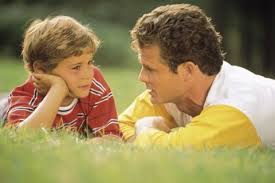 Воспитание – это процесс жизни, а не подготовка к будущей жизни.                                                                                                       Дж. Дьюи
Структура личности подростка…. В ней нет ничего устойчивого, окончательного и неподвижного. Все в ней – переход, все течет. 
Л.С.Выгодский
Научить человека быть счастливым нельзя, но воспитать его так, чтобы он был счастливым, можно.
  А. Макаренко
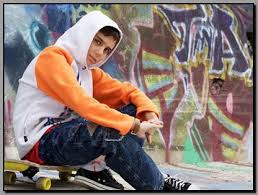 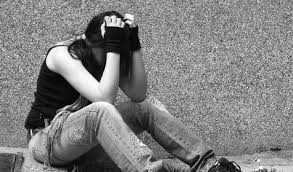 Кризис – это противоречие, возникающее между приобретенными способами действий и возникающими новыми потребностями.Кризис – появление новых психических образований.
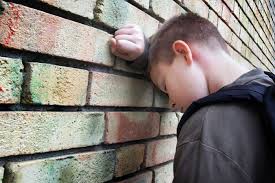 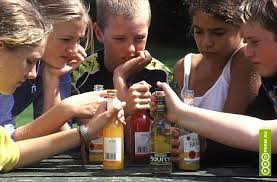 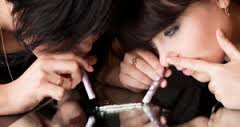 чувствительность к оценке посторонних своей внешности; 
крайняя самонадеянность и безаппеляционные суждения в отношении окружающих; 
внимательность порой уживается с поразительной черствостью, болезненная застенчивость с развязностью, желание быть признанным и оцененным другими - с показной независимостью, борьба с авторитетами, общепринятыми правилами и распространенными идеалами - с обожествлением случайных кумиров.
Итак, за что и против чего ведёт борьбу ребёнок в подростковом возрасте?
За то, чтобы перестать быть ребёнком.
За прекращение посягательств на его физическое начало, неприкосновенность.
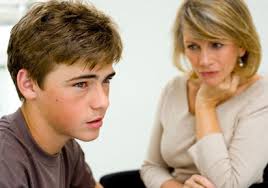 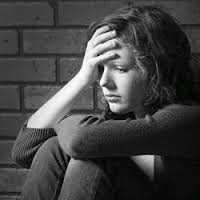 За утверждение среди сверстников.
Против замечаний, обсуждений, особенно, ироничных, по поводу его физической взрослости
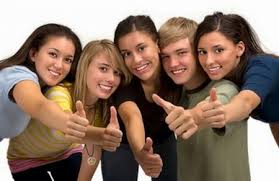 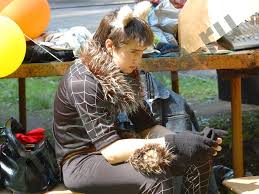 Взрослая жизнь?
физиологическая перестройка организма;
гормональная перестройка, половое созревание;
30% мальчиков и 20%девочек в возрасте 11-12 лет испытывают беспокойство по поводу роста.
60% девочек в возрасте 11-12 лет испытывают беспокойство по поводу лишнего веса. В действительности лишь 16% этого числа склонны к ожирению.
Мальчики и девочки, достигшие раньше других физической зрелости, обладают более высоким социальным статусом в детском коллективе.
опыт первой влюбленности девочек –11 лет – 60%, опыт первой влюбленности мальчиков – 13 лет.
учеба перестает быть главной и самой важной задачей;
активный поиск своего «Я»;
становление мировоззрения;
ведущей деятельностью в этом возрасте является коммуникативная;
характерно стремление к лидерству в группе сверстников.
Что же нужно делать взрослым, чтобы избежать конфликтов в общении с подростком?
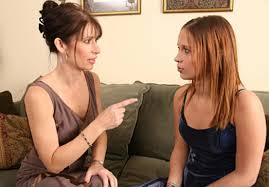 Дайте свободу.
Никаких нотаций.
Идите на компромисс.
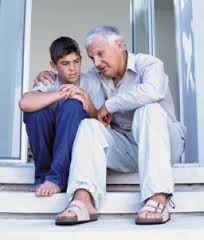 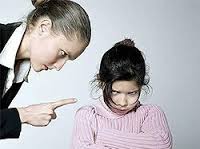 Уступает тот, кто умнее.
Не надо обижать.
Будьте тверды и последовательны.
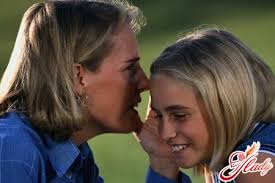 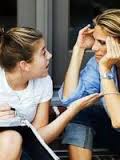 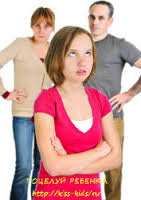 Принципы
Безусловно принимать его. 
 Активно слушать его переживания и потребности. 
 Бывать (читать, заниматься) вместе. 
 Не вмешиваться в те его занятия, с которыми он справляется сам. 
 Помогать, когда просит. 
 Поддерживать успехи. 
 Делиться своими чувствами (значит доверять). 
 Конструктивно решать конфликты. 
 Использовать в повседневном общении приветливые фразы. Например: “Мне хорошо с тобой...”, “Мне нравится, как ты...”, “Ты, конечно, справишься...”, “Как хорошо, что ты у нас есть...” и другие. 
Как можно чаще обнимать его, но не “затискивать”.
Желательные выражения
Ты у меня самый умный (ая).
Ты у меня самая красивая.
С тобой мне так легко.
Ты меня всегда правильно понимешь.
Я никому не верю, как тебе.
У мене нет никого ближе, чем  ты.
Ты у меня молодец.
Посоветуй мне, ты ведь так хорошо разбираешься.
Я бы никогда на сумел(а) сделать это так хорошо, как ты.
Как я тебе благодарен(а).
Запрещенные выражения
Я тысячу раз тебе говорил, (а) что..
Сколько раз надо повторять.
О чем ты только думаешь…
Неужели тебе трудно запомнить, что…
Неужели ты не видишь, что…
Неужели тебе непонятно,что…
Ты стал таким (скучным, грубым, невнимательным)…
Все люди (такие-то, так –то себя ведут…), а ты…
Что ты ко мне пристал(а).
Ты такая же (такой же), как твои родители, тоже…
“Любите вашего ребенка таким, какой он есть, и забудьте о качествах, которых у него нет... Результат воспитания зависит не от степени строгости или мягкости, а от ваших чувств к ребенку и от тех жизненных принципов, которые вы ему прививаете”.
Успехов!
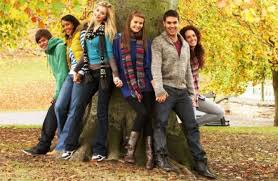